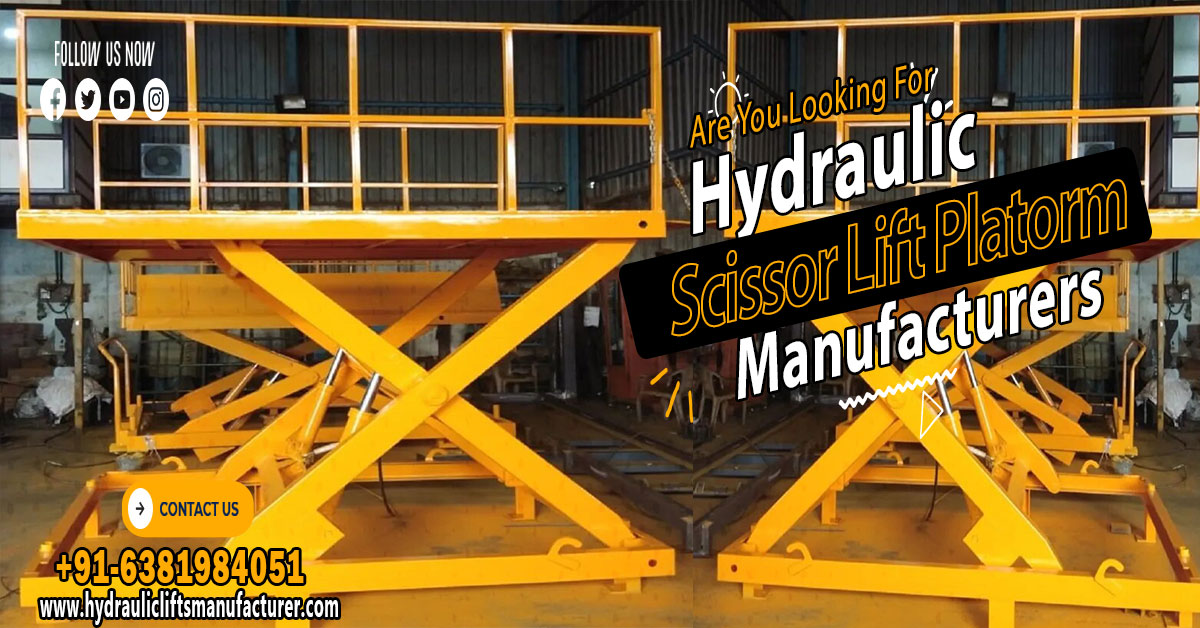 Scissor Lift Platform
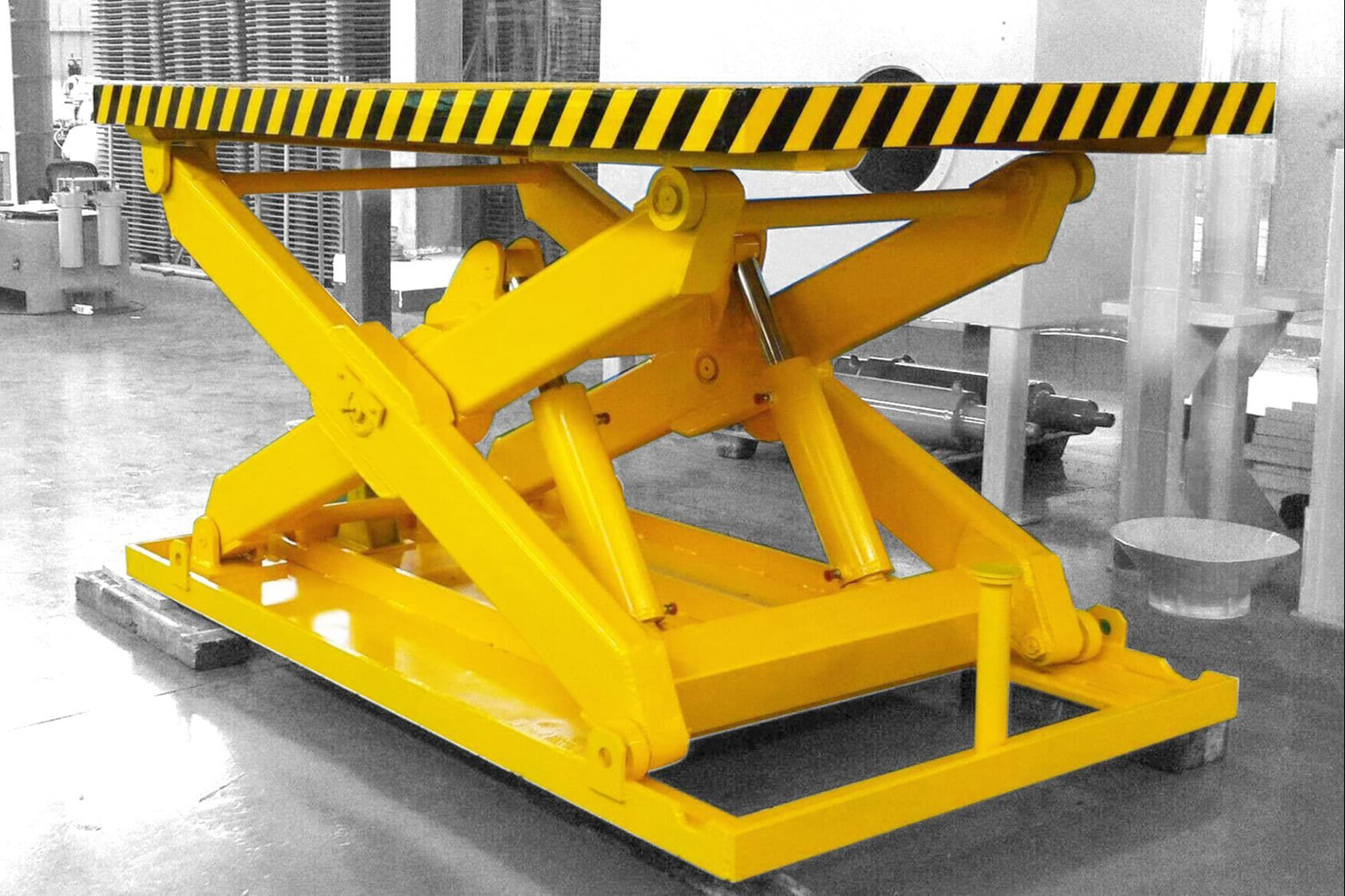 Scissor Lift Platform
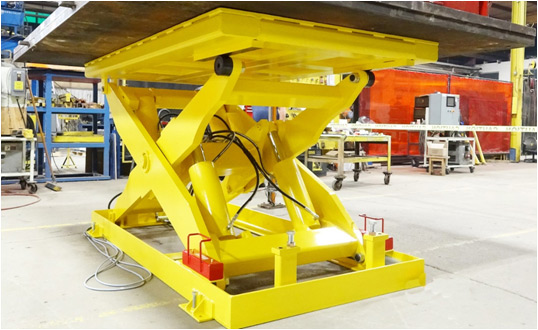 Scissor Lift Platform
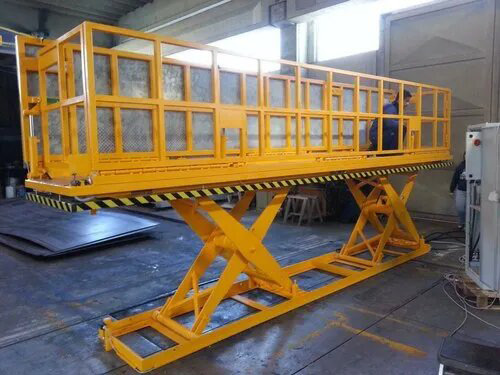 Scissor Lift Platform
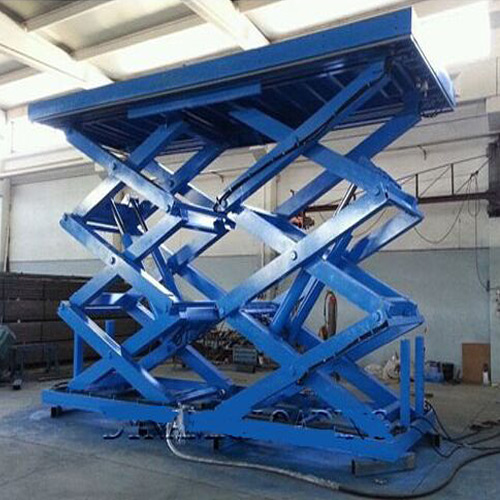